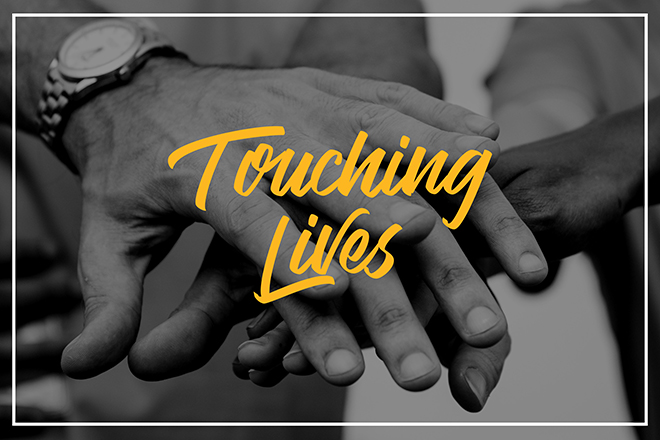 Today’s Class 1/7/20
My Spiritual Gift Discussion
   Strengths & Weaknesses of diversity
   Spiritual Gifts
1
God is Our Refuge and Our Strength
Personal Study and Meditation
2
3
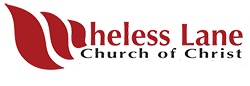 Touching Lives
Matthew 28:18-20
Rev Date: 7/19/19
Psalms 46:1-5(NKJV)
God is our refuge and strength, A very present help in trouble.  2 Therefore we will not fear,  Even though the earth be removed,  And though the mountains be carried into the midst of the sea; 3 Though its waters roar and be troubled,  Though the mountains shake with its swelling.   4 There is a river whose streams shall make glad the city of God,  The holy place of the tabernacle of the Most High.5 God is in the midst of her, she shall not be moved;God shall help her, just at the break of dawn
2
For Personal Meditation and Study
Background
Many scholars conclude that the backdrop to Psalms 46 is the story of the King of Assyria’s confrontation with God.
Read 2 Kings Chapter 18
Read 2 Kings Chapter 19
Psalms Meditation

A link to an overview of Psalms done by the Bible Project:
www.youtube.com/watch?v=j9phNEaPrv8

A Few Psalms for Our Meditation:
Psalms 46
Psalms 23
Psalms 32:8-9
Psalms 37:37		
Psalms 37:25
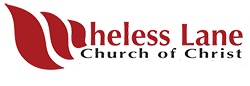 Touching Lives
3
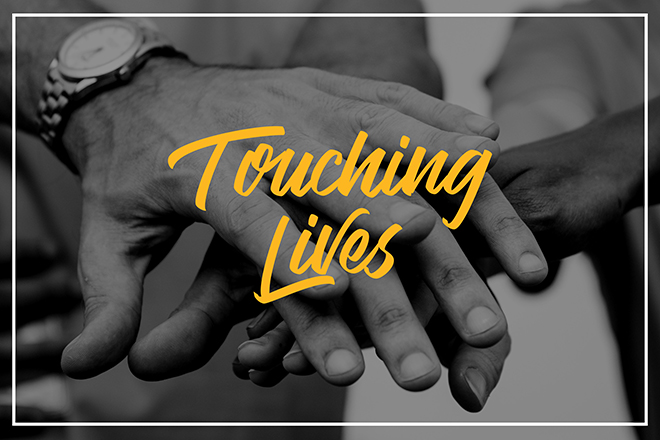 Today’s Class 1/7/20
My Spiritual Gift Discussion
   Strengths & Weaknesses of diversity
   Spiritual Gifts
1
God is Our Refuge and Our Strength
Personal Study and Meditation
2
3
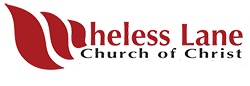 Touching Lives
Matthew 28:18-20
Rev Date: 7/19/19